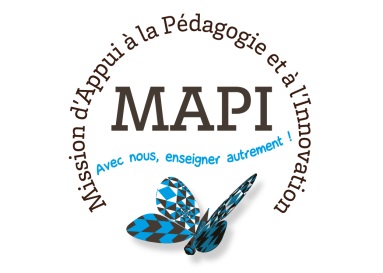 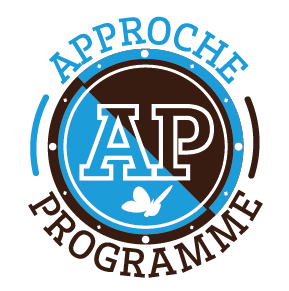 Webinaire n°2 

« Structurer l'offre de formation : les acquis d'apprentissage (et l'alignement pédagogique) au cœur du processus »
Jeudi 7 avril 2022
Objectifs du webinaire
Comprendre les grands principes des notions d’acquis d’apprentissage et d’alignement pédagogique

Répondre à vos questions 

Vous donner des pistes de réflexion
2
Les acquis d’apprentissage : de quoi parle-t-on ?
Origine : Processus de Bologne (1999)
Cadrage de l’UB : « ensemble des acquisitions visées au niveau de l’UE »
Définition : ensemble des savoirs, savoir-faire et savoir-être au service du développement des compétences
Caractéristiques : centrés sur l’apprenant + observables 
But : relier les compétences aux enseignements + base de la transformation des formations 
Evaluation : au moins 1 fois au cours de la formation
3
Acquis d’apprentissage visés
UE 
niv. 2
UE niv.	1
=
Acquis d’apprentissage requis
Les acquis d’apprentissage au cœur de l’alignement pédagogique
Origine : « constructive alignment  » John Biggs (1996)
Définition : cohérence entre les objectifs, les activités et l’évaluation d’une formation
 



Cadrage de l’UB : « doit être intégré à la stratégie d’amélioration continue de l’offre de formation »
4
Les acquis d’apprentissage comme vecteur de cohérence générale
Typologie de Denis Berthiaume :
5
Cohérence verticale
Compétence 1
Compétence 2
Compétence 3
?
?
6
UE 1
UE 3
UE 2
UE 4
Cohérence horizontale
UE 
niveau 1
UE B
UE A
UE niveau 2
Prérequis
Lien
7
Cohérence interne (= alignement pédagogique)
8